Introduction to Apple mobile technologies- I393
TalTech IT College, Andres Käver, 2018-2019 Fall
Web: http://enos.itcollege.ee/~akaver/apple
Skype: akaver  Email: akaver@itcollege.ee
2
iOS - Swift
SWIFT
Started in July 2010 – Chris Lattner
1.0 Sept 9, 2014
2.0 WWDC 2015
2.2 Open Source (swift.org) Dec 3, 2015
3.0 Sept 13, 2016
4.0 Sept 19 2017, 4.1 March 2018, 4.2 Sept 2018

2015 – Most loved programming language – first place (Stack Overflow)
2016 – Second place
3
iOS - Swift
Swift Playgrounds
iPad app, 3D video game-like interface
Xcode 
IBM web based Swift Sandbox - https://swiftlang.ng.bluemix.net
4
iOS – Swift - variables
Constants



Type inference



Variables
let school: String = ”TalTech IT College"
let founded: Int = 2000
let isAwesome: Bool = true
let school = ”TalTech IT College"
let founded = 2000
let isAwesome = true
var age = 16
5
iOS – Swift - Strings
Concatenation


Interpolation


Full unicode support
let school = ”TalTech IT College"
let message = "Hello, " + school + "!"
let school = ”TalTech IT College"
let message = "Hello, \(school)!"
let õäöüžšج信息技术 = "信息技术õäüöžšب ت جث"
6
iOS – Swift - Strings
Characters



Iteration
let õäöüžšج信息技术 = "信息技术õäüöžšب ت جث"
print("\(õäöüžšج信息技术) is \(õäöüžšج信息技术.characters.count) chars long")
\\ 16
let õäöüžšج信息技术 = "信息技术õäüöžšب ت جث"
for character in õäöüžšج信息技术.characters {
    print(character)
}
7
iOS – Swift - Collections
Array and Dictionary
let names: [String] = ["Jüri", "Mari", "Kalle"]

let ages = ["Kalle": 17, "Malle": 18]
8
iOS – Swift - Loops
While and Repeat-While
var name = "test"
var i = 0
while i < name.characters.count {
    print("At pos \(i) is \(name[name.index(name.startIndex, offsetBy: i)])")
    i += 1
}
i = 0
repeat {
    print("At pos \(i) is \(name[name.index(name.startIndex, offsetBy: i)])")
    i += 1
} while i < name.characters.count
9
iOS – Swift - Loops
For-In Loop – closed ranges



Half closed ranges
for number in 1...5 {
    print(number)
}
let numbers = [7, 6, 42, 3, 9, 1]
let maxCount = 4
for index in 0..<maxCount {
    print(numbers[index])
}
10
iOS – Swift - Loops
For-In Loop – Array & Dictionary
let ages = ["Kalle": 17, "Malle": 18]

for (name, age) in ages {
    print("\(name) - \(age)")
}
11
iOS – Swift - Array
Modifying



Append multiple


Replace multiple
var numbers = [7, 6, 42, 3, 9, 1]
numbers.append(5)
numbers[1] = 8
numbers.append(contentsOf: [4, 13, -5])
numbers[3...5] = [1, 2]
12
iOS – Swift - Optionals
Maybe value is not there?





Checking
let ages = ["Kalle": 17, "Malle": 18]
let possibleAge = ages["Malle"]
print("\(possibleAge)")
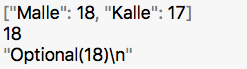 let possibleAge: Int? = ages["Malle"]
if possibleAge == nil {
    print("Age not found.")
}
13
iOS – Swift – If-Let
If-Let
let ages = ["Kalle": 17, "Malle": 18]
if let age = ages["Kalle"] {
    print("Kalle's age is \(age)")
}
14
iOS – Swift - Switch
Switch
let age = 90
switch age {
case 1:
    print(”First year done")
case 13...19:
    print(”Teenager is hard period!")
case let decade where decade % 10 == 0:
    print(”Congrats on \(decade)*10 years")
default:
    print(”regular birthday")
}
15
iOS – Swift - Switch
Switch over multiple values
let userName = "admin"
let passwordIsValid = true

switch (userName, passwordIsValid) {
case ("admin", true):
    print("admin you are")
case ("guest", _):
    print("guests not allowed")
case (_, let isValid):
    print(isValid ? "admin area granted" : "DENIED")
}
16
iOS – Swift - Functions
Func keyword
func sendMessage() {
    let message = ”Hello!"
    print(message)
}

sendMessage()
17
iOS – Swift - functions
Parameters
func sendMessage(shouting: Bool) {
    var message = ”Hello!"
    message = shouting ? message.uppercased() : message
    print(message)
}

sendMessage(shouting: true)
18
iOS – Swift - functions
Multiple parameters (argument, label)




Better to read in usage, bad in function code
func sendMessage(recipient: String, shouting: Bool) {
    let message = ”Hello \(recipient)!"
    print(shouting ? message.uppercased() : message)
}
sendMessage(recipient: "Andres", shouting: true)
func sendMessage(to: String, shouting: Bool) {
    let message = ”Hello \(to)!"
    print(shouting ? message.uppercased() : message)
}
sendMessage(to: "Andres", shouting: true)
19
iOS – Swift - functions
Parameters
func sendMessage(to recipient: String, shouting: Bool) {
    let message = "Tere \(recipient)!"
    print(shouting ? message.uppercased() : message)
}

sendMessage(to: "Andres", shouting: true)
20
iOS – Swift - Functions
Parameters – using underscore – no label
func sendMessage(message: String, to recipient: String, shouting: Bool) {
    let message = "\(message), \(recipient)!"
    print(shouting ? message.uppercased() : message)
}

sendMessage(message: "Hello", to: "Andres", shouting: true)
func sendMessage(_ message: String, to recipient: String, shouting: Bool) {
    let message = "\(message), \(recipient)!"
    print(shouting ? message.uppercased() : message)
}

sendMessage("Hello", to: "Andres", shouting: true)
21
iOS – Swift - Functions
Return values
func firstString(havingPrefix prefix: String, in strings: [String]) -> String? {
    for string in strings {
        if string.hasPrefix(prefix){
            return string
        }
    }
    return nil
}

print("Result \(firstString(havingPrefix: "And", in: ["Jüri", "Andres"]))")
22
iOS – Swift - Closures
Function type(parameter types) -> return typefunc sendMessage() {}() -> Voidfunc firstString(havingPrefix prefix: String, in strings: [String]) -> String? {}(String, [String]) -> String?
23
iOS – Swift - Closures
Functions as parameters
func filterInts(_ numbers: [Int], _ includeNumber: (Int) -> Bool) -> [Int] {
    var result: [Int] = []
    for number in numbers {
        if includeNumber(number) {
            result.append(number)
        }
    }
    return result
}

let numbers = [4, 17, 34, 41]
func divisibleByTwo(_ number: Int) -> Bool {
    return number % 2 == 0
}

let evenNumbers = filterInts(numbers, divisibleByTwo)
print(evenNumbers)
24
iOS – Swift - Closures
Closure expression – inline function definitions (not named functions)
func divisibleByTwo(_ number: Int) -> Bool {
    return number % 2 == 0
}

let evenNumbers = 
	filterInts(numbers, { (number: Int) -> Bool in return number % 2 == 0})
25
iOS – Swift – Closures - definition
func filterInts(_ numbers: [Int], _ includeNumber: (Int) -> Bool) -> [Int] {……}

let numbers = [4, 17, 34, 41]
print( filterInts(numbers, { (number: Int) -> Bool in return number % 2 == 0}) )

// can be inferred from filterIntents declaration
print( filterInts(numbers, { number in return number % 2 == 0}) )

// if its single liner, no need for return keyword
print( filterInts(numbers, { number in number % 2 == 0}) )

// implicit arguments, no need for in keyword
print( filterInts(numbers, {$0 % 2 == 0}) )

// if closure is last argument, you can write as trailing closure
print( filterInts(numbers) {$0 % 2 == 0} )
26
iOS – Swift - Generics
let numbers = [4, 17, 34, 41]
let names = ["Andres", "kala"]
func filter<Element>(_ source: [Element],
						 _ includeElement: (Element) -> Bool) -> [Element] {
    var result: [Element] = []
    for elem in source {
        if includeElement(elem) {
            result.append(elem)
        }
	 }
    return result
}

let evenNumbers = filter(numbers) { $0 % 2 == 0 }
let shortNames = filter(names) { name in name.characters.count < 5 }
27
iOS – Swift – Map, Filter
Closures and generics are widely used in Swift libraries
let names = ["Lily", "Santiago", "Aadya", "Jack", "Anna", "Andrés"]

let shortNames = names.filter { name in name.characters.count < 5 }
print(shortNames)

let capitalizedShortNames = shortNames.map { name in name.uppercased() }
print(capitalizedShortNames)